Figure 1. Experimental paradigms. (A) Sequence of events. Each panel refers to a specific period of the monkey's task; ...
Cereb Cortex, Volume 22, Issue 2, February 2012, Pages 345–362, https://doi.org/10.1093/cercor/bhr109
The content of this slide may be subject to copyright: please see the slide notes for details.
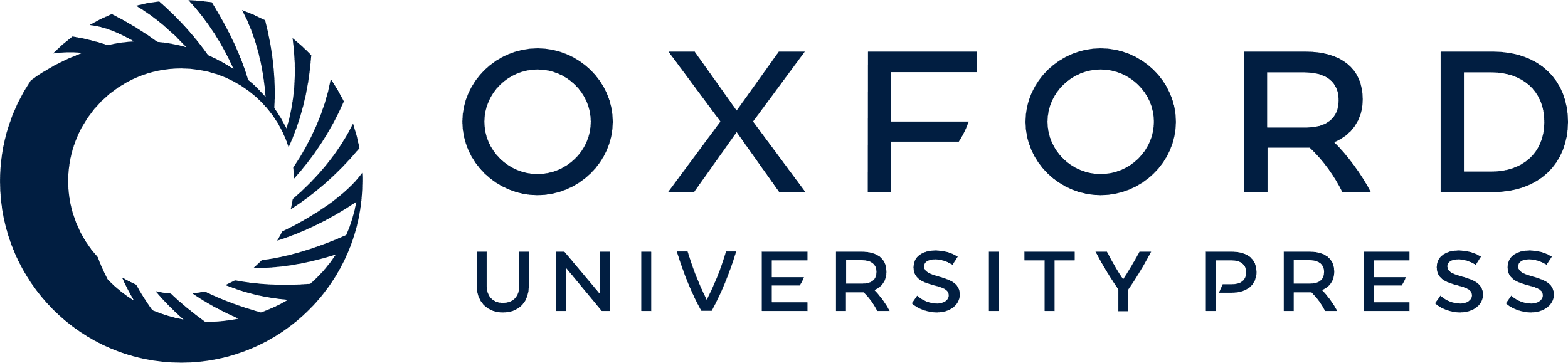 [Speaker Notes: Figure 1. Experimental paradigms. (A) Sequence of events. Each panel refers to a specific period of the monkey's task; the durations are given below the panels. The arm is shown in gray (gray fixation dot), gaze direction in white (white fixation dot), and the white rectangle symbolizes the computer CRT screen. After a variable time of fixation, a peripheral target appeared, whose color matched the one of the effector the monkey was supposed to use upon the presentation of a later “go signal.” The monkey had to maintain fixation until the fixation dots disappeared and execute the requested movement with the requested effector only. (B) Overview of the 2 × 5 combinations considered, distinguished by the choice of the effector and the varying combinations of the starting position of the eyes and the hand, respectively. In the center panel, the HC/EC (=hand centered/eyes centered) condition is shown. The excentric panels describe the conditions in which one of the effectors was positioned left and right, respectively (upper left: HL/EC: hand left/eyes centered; lower left: HC/EL: hand centered/eyes left; upper right: HR/EC: hand right/eyes centered; lower right: HC/ER: hand centered/eyes right). The plots to the right of the icons, which describe the combinations of hand and eye starting positions, represent the end points for the resulting hand-only movements (gray symbols) and the resulting eye-only movements (black symbols).


Unless provided in the caption above, the following copyright applies to the content of this slide: © The Author 2011. Published by Oxford University Press. All rights reserved. For permissions, please e-mail: journals.permissions@oup.com]